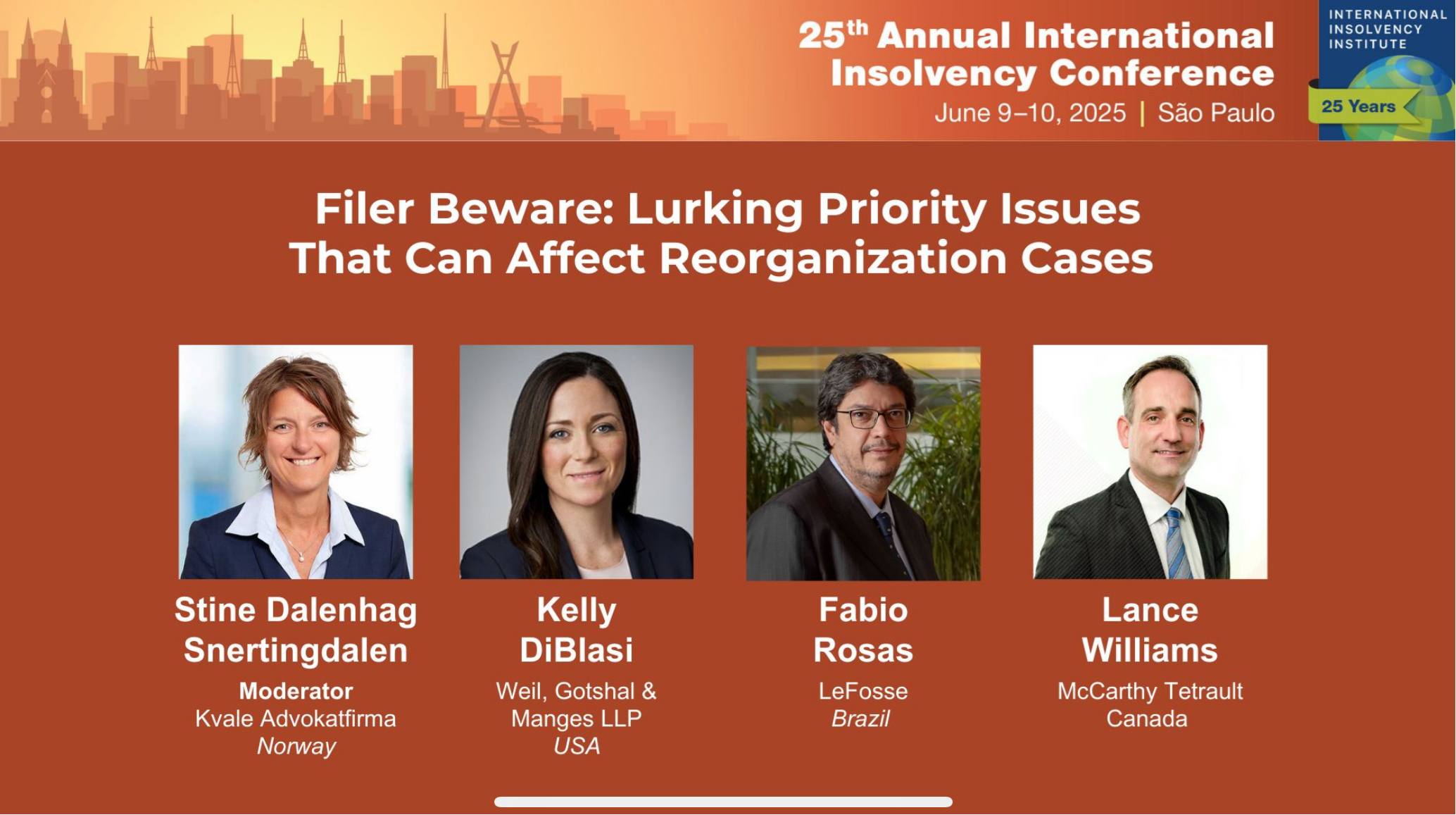 Common priorities in judicial reorganization proceedings (excl. bankruptcy/liquidation)